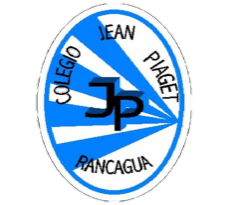 PLANIFICACIÓN  CLASES VIRTUALES MÚSICASEMANA N°306º AFECHA: 22 de Octubre del  2020.
Colegio Jean Piaget
Mi escuela, un lugar para aprender y crecer en un ambiente saludable
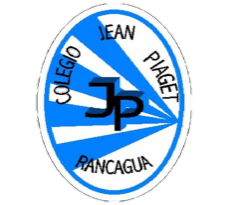 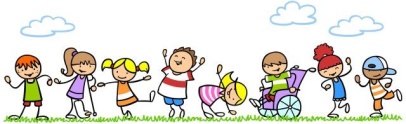 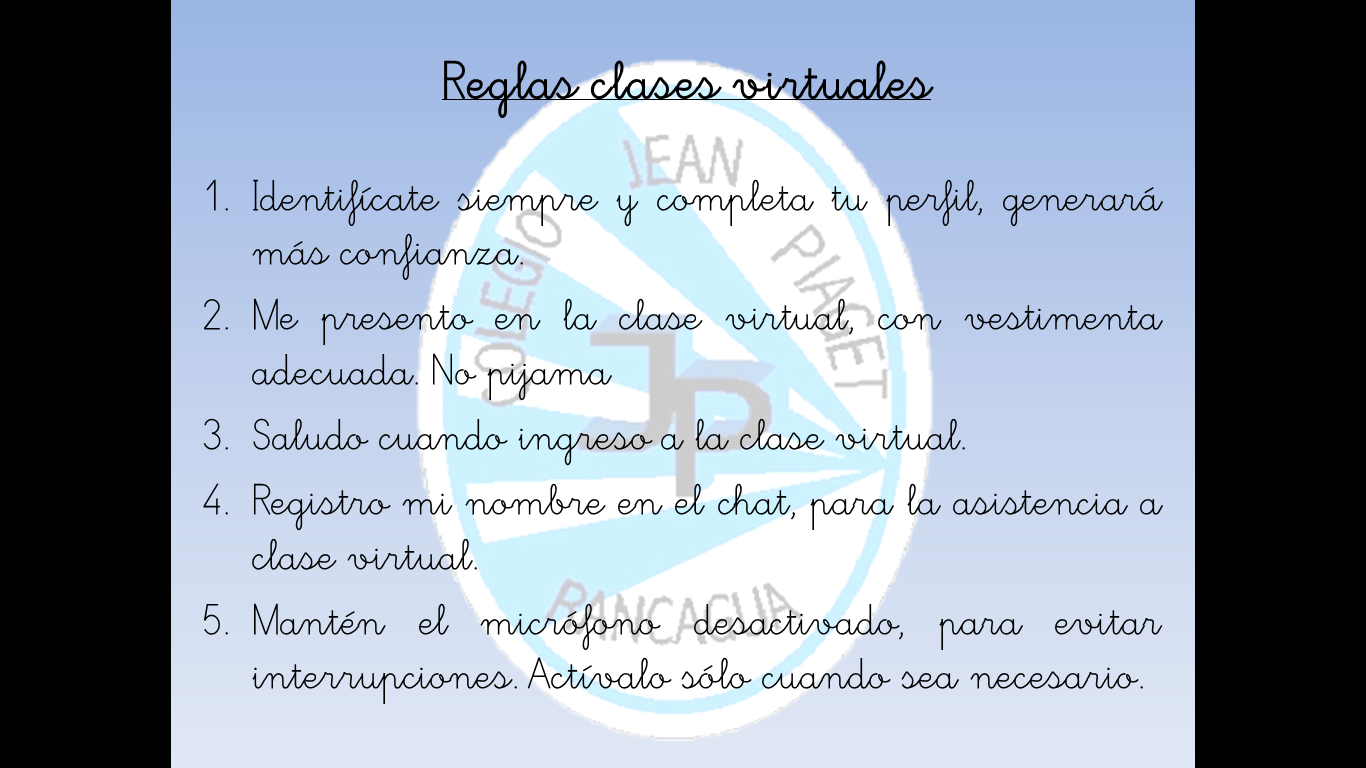 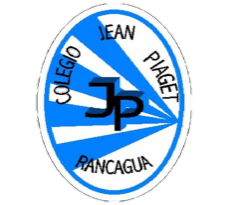 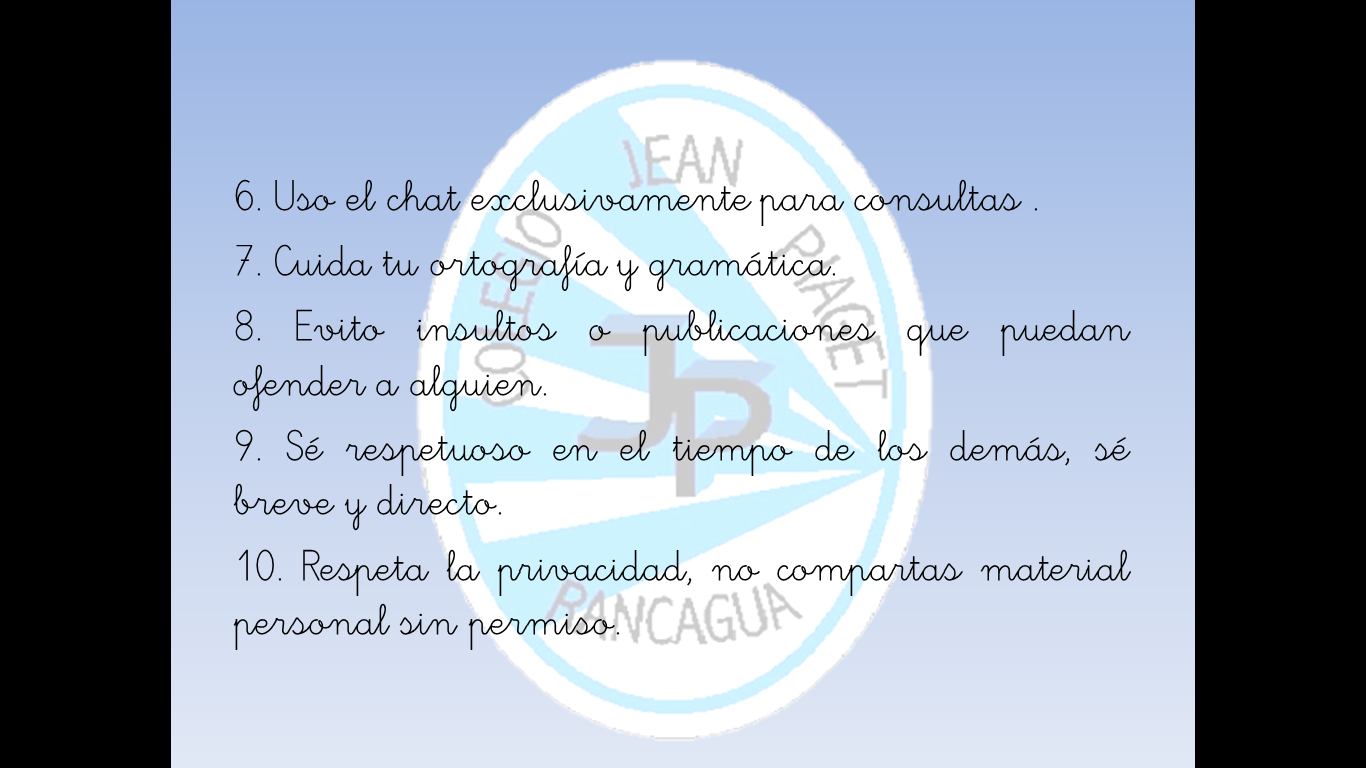 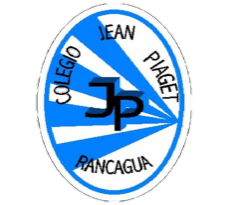 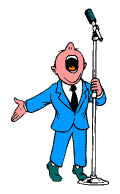 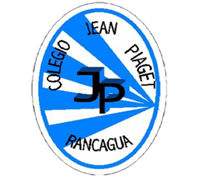 InicioActivación Conocimientos Previos


1.- ¿Qué es la voz y cuándo ocurre?


2.-¿Las voces humanas son todas iguales?
¿Por qué?


3.-¿Sabes cuales son los órganos que interfieren en la articulación de nuestra fonación?
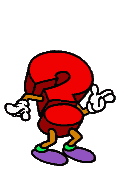 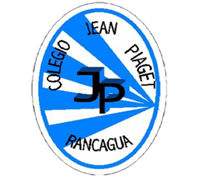 Motivación
Comenzaremos por realizar un ejercicio rítmico, da click en el siguiente link:   
https://www.youtube.com/watch?v=tgbYZWfeVaM

Musicograma (La familia Addams).
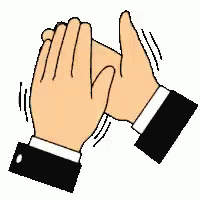 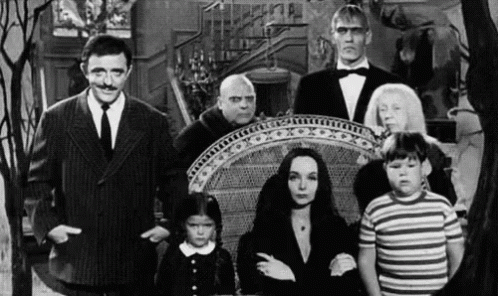 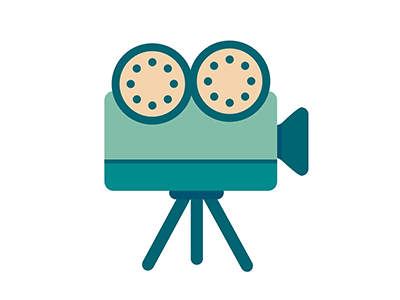 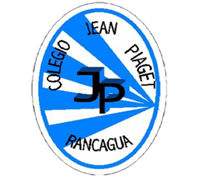 Desarrollo de la clase
Para comenzar es importante responder a la siguiente pregunta:
¿Cómo se produce la voz?
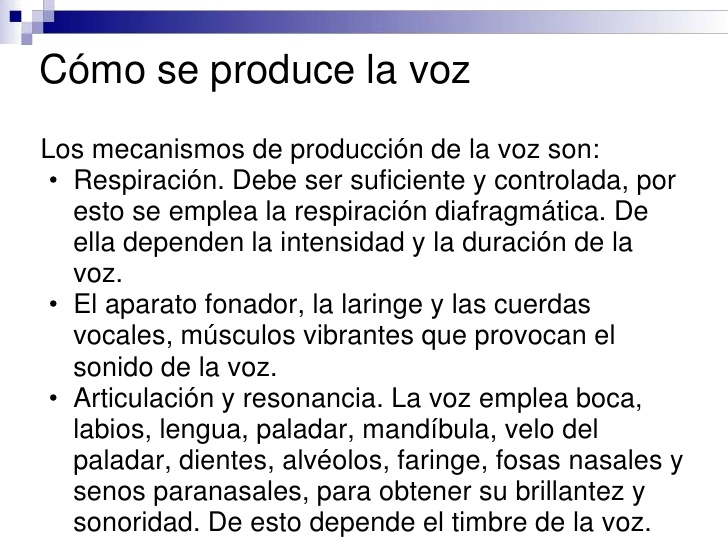 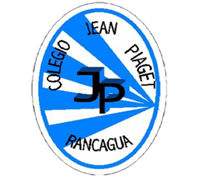 Observa con atención cómo se clasifican los tipos de voces.
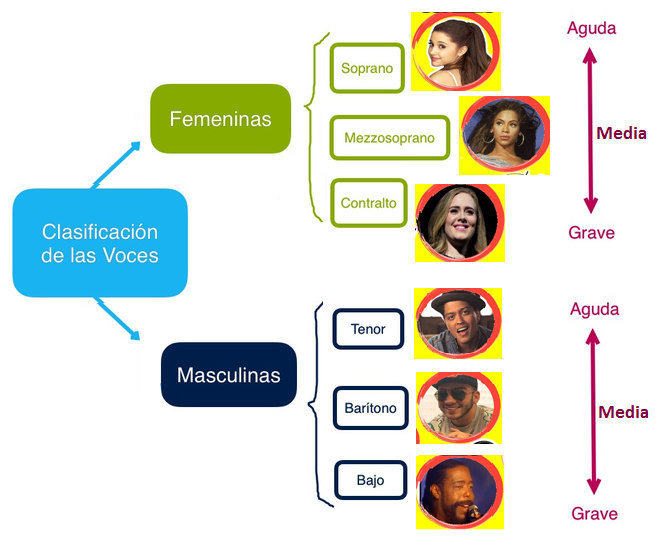 A continuación te invito a observar el siguiente video:
https://www.youtube.com/watch?v=UTwNMxe42Hs
https://www.youtube.com/watch?v=SyCZpSvb2IA
(clasificación tipos de voces)
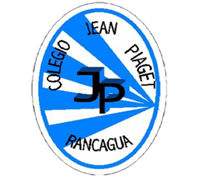 Y así se ordenan los rangos vocálicos en la escala de nota musical.
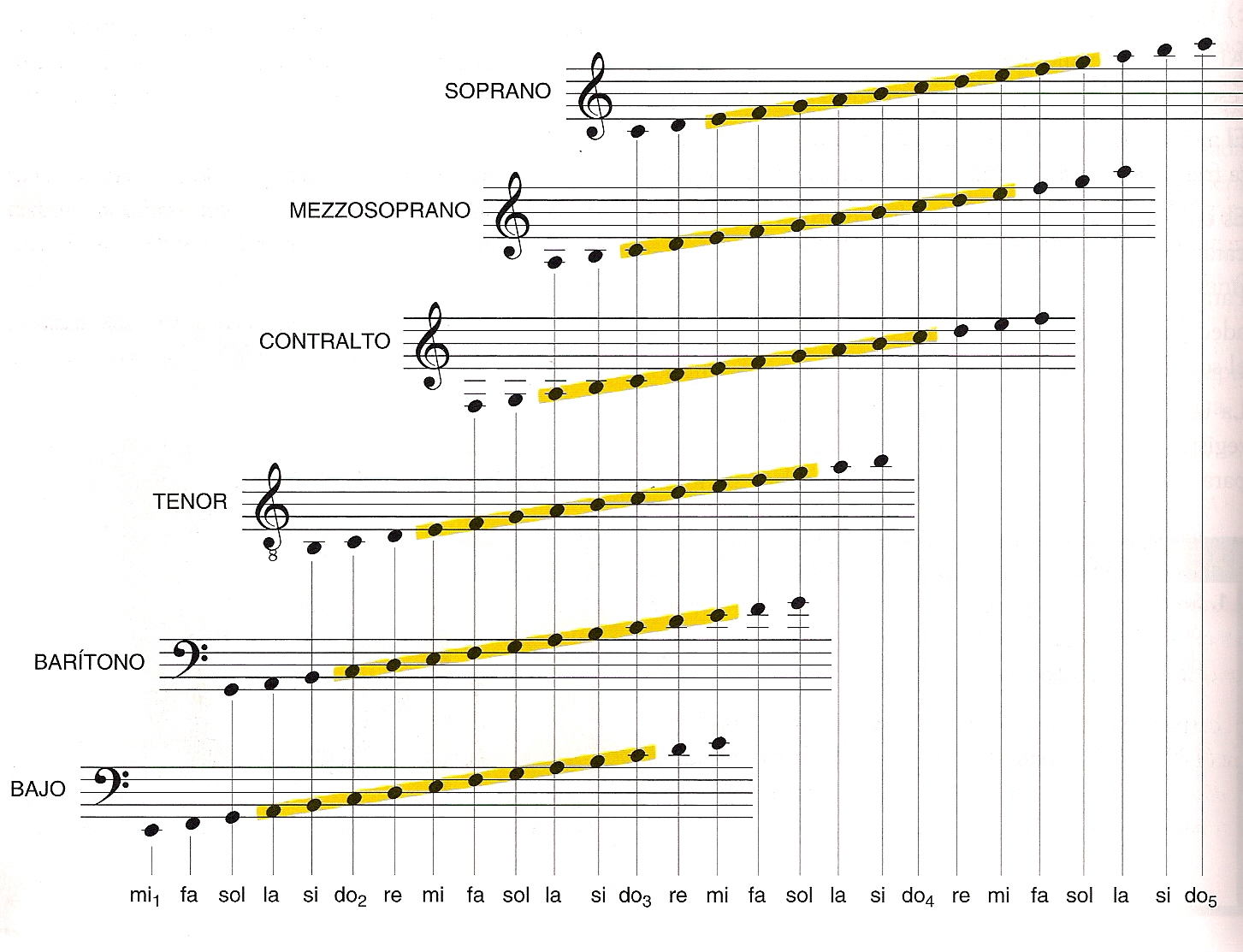 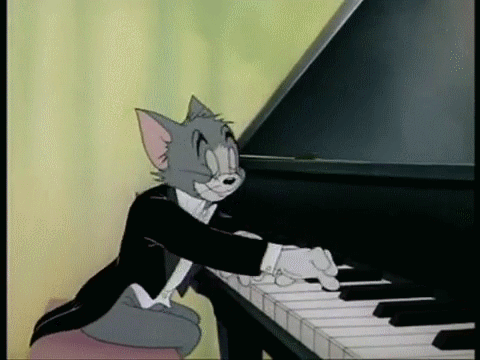 A continuación observemos esta demostración: 
https://www.youtube.com/watch?v=epEqYPHJxhY
(Do-re-mi pista con voz)
Ahora un momento para practicar lo siguiente:
https://www.youtube.com/watch?v=dL_0BTubOsQ&list=RDdL_0BTubOsQ&start_radio=1&t=0
(ejercicios de resistencia vocal)
Y por último escuchemos esta canción donde apreciarás distintos rangos de voces.
https://www.youtube.com/watch?v=Gd8AC8x4tSI
Canción, USA for Africa “We are the World”.
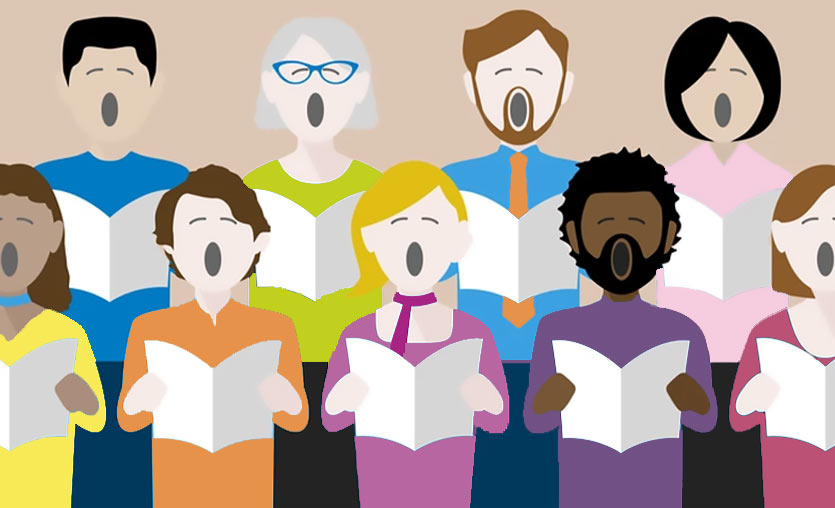 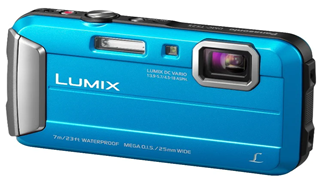 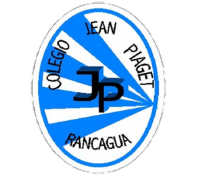 TICKET DE SALIDA
MÚSICA 
SEMANA 30
Nombre: _______________________________________
¿Cuáles son los mecanismos principales que interfieren en la producción de la voz?
La respiración – El aparato fonador – La articulación y resonancia
La postura – La respiración - La modulación
Los pulmones – Las cuerdas vocales – La laringe

2. ¿Cuál alternativa que ordena correctamente la clasificación de las voces.
Masculinas: Bajo-Barítono-Soprano / Femeninas: Contralto-Mezzosoprano-Tenor.
Femeninas: Bajo-Barítono-Tenor / Masculinas: Contralto-Mezzosoprano-Soprano.
Masculinas: Bajo-Barítono-Tenor / Femeninas: Contralto-Mezzosoprano-Soprano.

3. La clase de hoy, ¿En qué crees que podría ayudarte al momento de cantar? Argumenta.
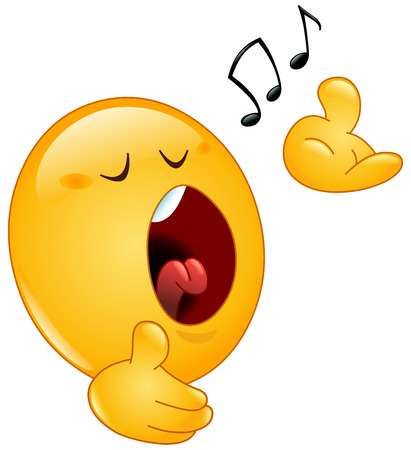 Completar formulario y/o enviar fotografía de este ticket de salida al: 
Correo: ines.carine@colegio-jeanpiaget.cl